Circulatory System
The Heart, Blood Vessels, and Blood

TO: How does our heart beat and what are the components of blood?
The Heart
A muscular, hollow organ
Size of a closed fist
3 layers: Endocardium, Myocardium, & Pericardium.

Septum – A muscular wall dividing heart into right and left halves.

4 chambers; R atrium, R ventricle, L atrium, L ventricle.

4 valves; Tricuspid, Pulmonary, Mitral, Aortic.
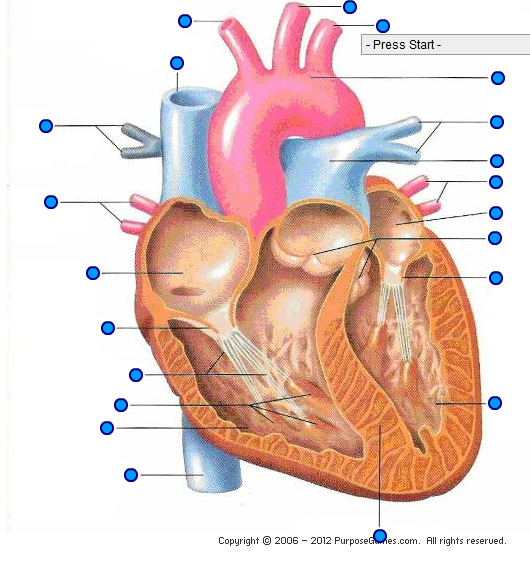 Cardiac Cycle
Diastole: cycle of rest (in b/w beats)
Systole: ventricular contraction

Sinoatrial (SA) node – “Pacemaker”; Atrium
Atrioventricular (AV) node – Ventricle

Arrhythmia – Abnormal heart rhythms
Defibrillator – A device that shocks the heart with an electrical current to stop the uncoordinated contraction and allow the SA node to regain control
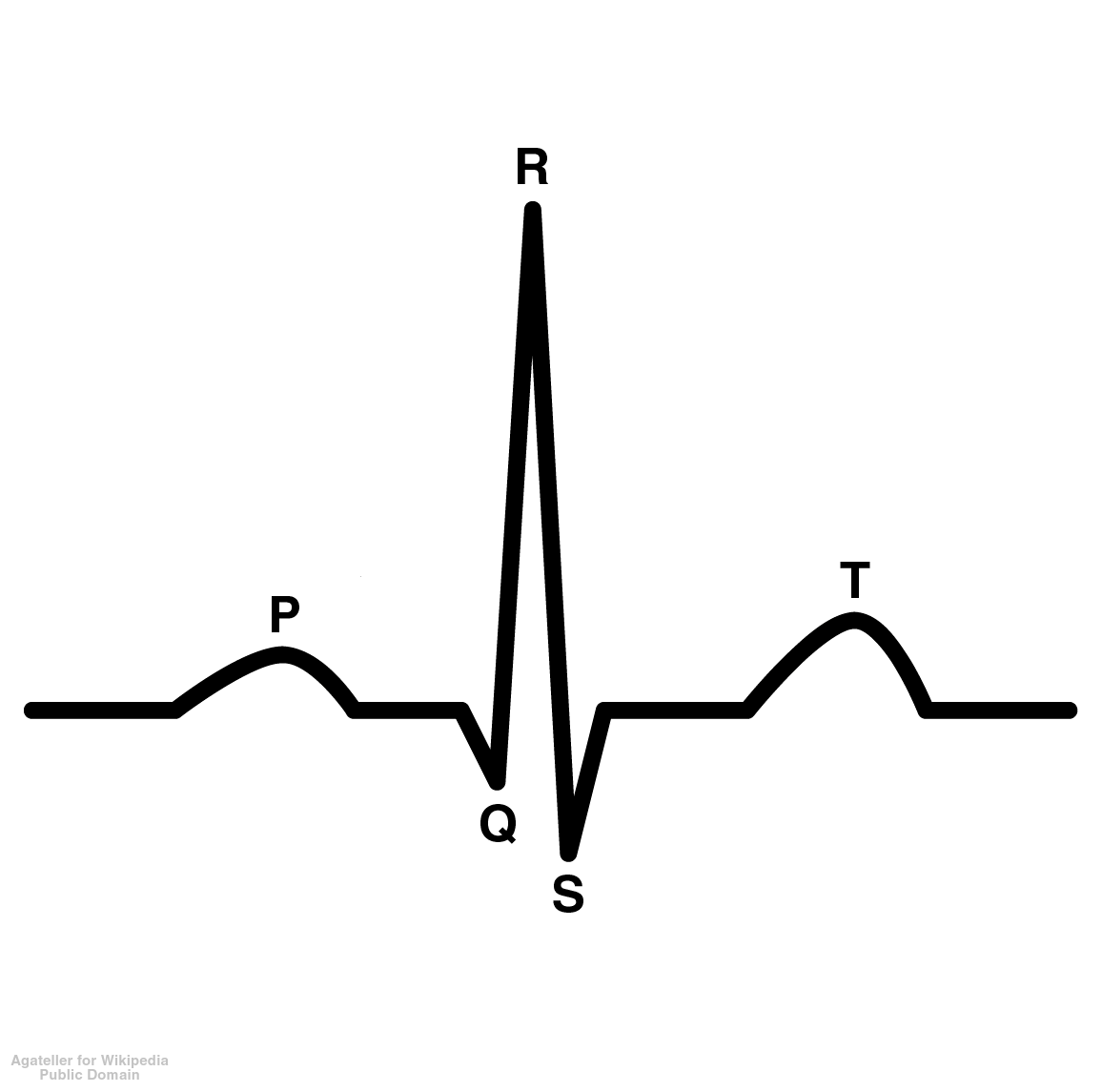 ---------------Contraction------------------
-------Relaxation-----------
Recovery before next contraction
Impulse at SA node, travel thru artria
Impulse thru AV node, down bundle branches
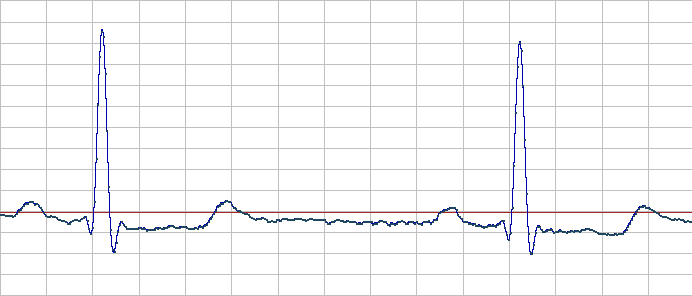 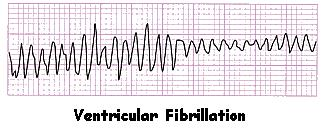 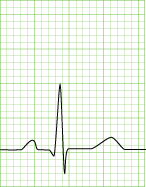 Normal Sinus Rhythm (SNR)
Pacemaker – A small battery-powered device with electrodes.  Monitors the heart’s activity and delivers an electrical impulse through the electrodes to stimulate contraction.
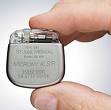 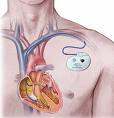 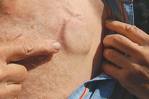 BLOOD VESSELS
Arteries
Carry blood away from the heart
Aorta branches into arterioles
Capillaries
Connect arterioles with venules

Veins
Carry blood towards the heart
Venules take bld from tissues back
into veins back to Superior & 
Inferior Vena Cava
Veins have one way valves
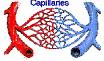 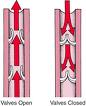 Blood (bld)
4 to 6 quarts of blood in the avg adult.

Carries…oxygen, carbon dioxide, nutrients, waste products, heat, & hormones.
4 Parts of Bld:
Plasma – the fluid part of the bld.
90% water

Erythrocytes – RBC
Formed in bone marrow
4.5 to 5.5 million in a gtt of bld 
25 trillion in body
Contains Hemoglobin  
carries O2 and CO2.

Leukocytes – WBC
Formed in bone marrow & 
    lymph tissue
5,000 to 10,000 in a gtt of bld
Fight infection - Phagocytosis
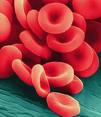 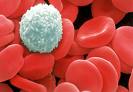 BLOOD
Thrombocytes (Platelets)
Formed in bone marrow
250,000 to 400,000 in a drop of blood
CLOTTING process!
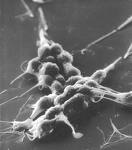 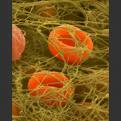 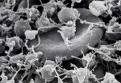